Implementazione e valutazione
1.
Implementazione
L’implementazione della policy
L’implementazione o di «messa in atto» può essere definita «quella fase di una politica pubblica durante la quale si producono atti ed effetti imputabili ad uno schema normativo di intenzioni, di testi e di dichiarazioni» (Meny e Thoenig 1991, 189). 
L’autonomia relativa dell’amministrazione dal governo può rivelarsi un fattore capace di condizionare anche la selezione degli obiettivi da raggiungere, essa può servirci per isolare preliminarmente le ragioni che attribuiscono all’amministrazione un ruolo così prominente nel processo di policy. Vi sono, infatti, due modalità generali attraverso le quali si esplica il ruolo dell’amministrazione:
il possesso di conoscenze tecniche, giuridiche, procedurali essenziali per lo svolgimento del processo di politica;
il possesso di risorse organizzative, come il personale e il tempo a disposizione, per agire nella direzione voluta.
3
L’implementazione della policy
X e W sono var. indipendenti
Y è la dipendente
L’intersezione tra X e W è il programma di implementazione
«Se una policy può essere concettualizzata come un'ipotesi in cui se x viene compiuto al tempo t1 ne risulterà y al tempo t2, possiamo affermare che x è il programma, y il risultato e il legame tra x e y è l’implementazione» (Pressman e Wildavsky 1973, 90).
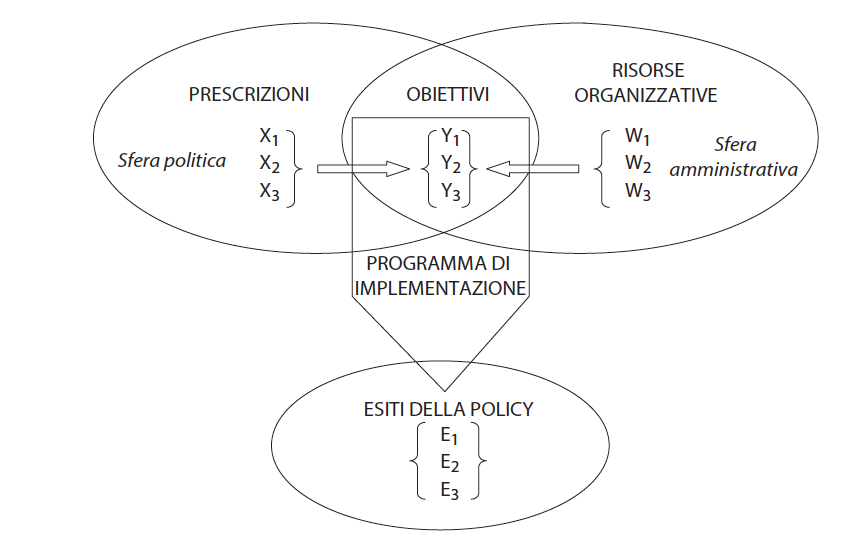 4
Lo studio sull’EDA (Economic Development Administration)
Pressman & Wildavsky (1973) ente federale per distribuire sovvenzioni in California. 
Fallimento del programma per:
Incompatiblità tra nuovo programma e altri compiti organizzativi;
Se compatibile, ci può essere la preferenza per altri programmi politici. Implementazione mai neutrale;
Impiego simultaneo su più programmi;
Scarsa percezioni delle priorità del programma
Contrasti tra leadership e ruoli organizzativi.
Vincoli legali e procedurali
Assenza iniziativa da parte imprenditori di policy
5
Cosa ci insegna?
Ciò che sorprende Pressman e Wildavsky non è tanto che i programmi politici dei governi falliscano, ma semmai che talvolta dimostrino di funzionare. Si tratta di un paradosso rivelatore della sostanziale impossibilità di conseguire razionalmente ed efficientemente gli obiettivi politici. 
contestano l’approccio «Top-Down» che caratterizzava gran parte delle ricerche sull’implementazione delle politiche pubbliche. Contestano in particolare tre elementi:
il primato dell’autorità gerarchica; 
la distinzione netta tra politica e amministrazione;
l’idea che l’azione amministrativa (implementazione) obbedisca al criterio dell’efficienza.
6
2.
Valutazione
La valutazione
Tre tipi principali di valutazione
Ex post, ex ante e in itinere
8
La valutazione ex post
La valutazione «ex post» è particolarmente utilizzata per confermare o smentire le ipotesi di partenza formulate dai decisori e in questo senso occupa un ruolo importante nel processo di «apprendimento istituzionale» e di presa di coscienza da parte dei decisori (Lippi 2007, 85). 
Esistono molti esempi di valutazione, che si sono oggi diffusi soprattutto in collegamento con le politiche dell’Unione Europea. In particolare, il Fondo Sociale Europeo agisce a livello regionale attraverso Programmi operativi (POR) pluriennali di pianificazione.
9
Il controfattuale per valutare l’impatto – ex post (La Spina 2020)
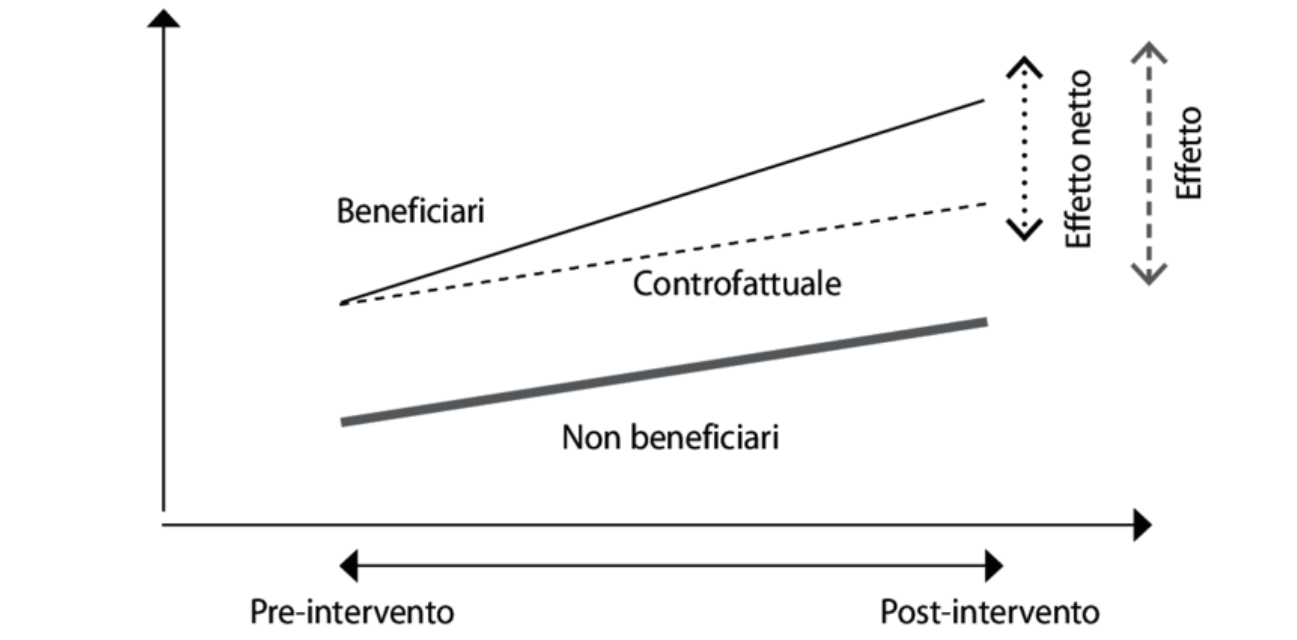 10
La valutazione ex ante
«La valutazione ex ante consiste in un’analisi sistematica delle conseguenze attese di una politica pubblica» (La Spina e Espa 2011, 184). Gli scopi della politica, talvolta solo impliciti in un provvedimento legislativo o in un atto pubblico, vengono studiati in modo diretto ed esplicitati in quanto obiettivi da raggiungere. 
Lo studio ex ante della performance economica di una politica comporta principalmente un’analisi dell’efficienza della stessa in termini di costi-benefici, cioè della capacità di ottimizzazione di risorse scarse (Lippi 2007, 156; La Spina e Espa 2011, 203), ma può anche riguardare la sua efficacia, vale a dire lo studio dei benefici attesi dalla politica e non necessariamente riducibili a valori monetari.
11
La valutazione in itinere
Se la valutazione ex ante deve prevedere i possibili effetti di una politica sotto molteplici punti di vista (costi, risultati, reazioni sociali) ed ha per questa ragione una valenza eminentemente previsionale, la valutazione in itinere si applica nella fase di implementazione di una politica ed ha lo scopo di verificarne l’andamento in relazione agli obiettivi fissati e ai risultati attesi. 
In un’ottica incrementale, cioè di aggiustamento costante degli interventi e degli obiettivi, la valutazione in itinere pone «sotto osservazione l’intervento pubblico in un momento in cui il policy maker si trova nella condizione di poter mutare l’assetto organizzativo dell’amministrazione per meglio calibrare l’intervento stesso e, quindi, garantire un suo impatto più robusto ed efficace» (La Spina e Espa 2011, 207)
12
La valutazione (La Spina 2020)
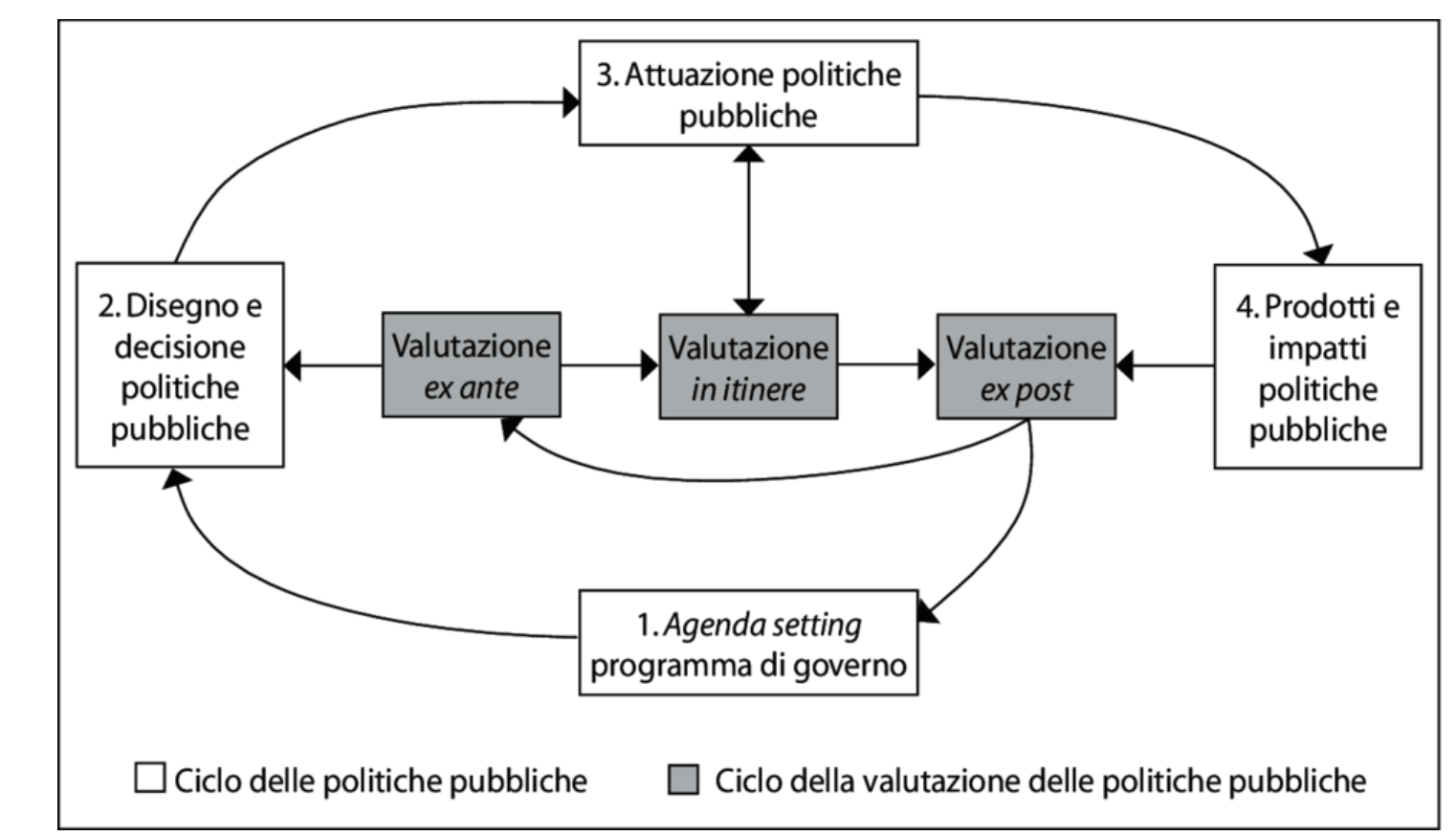 13
La valutazione
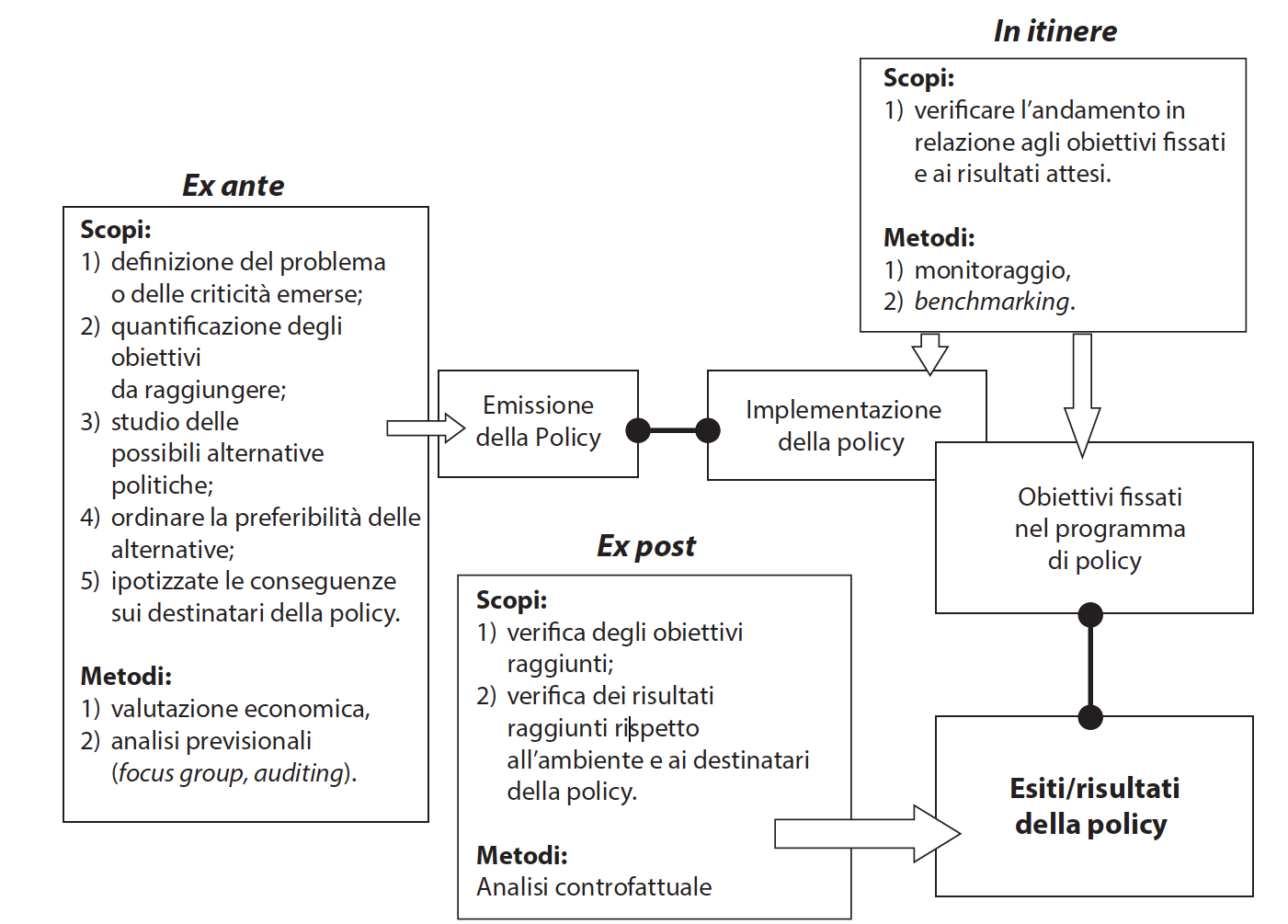 14